КОСМОС
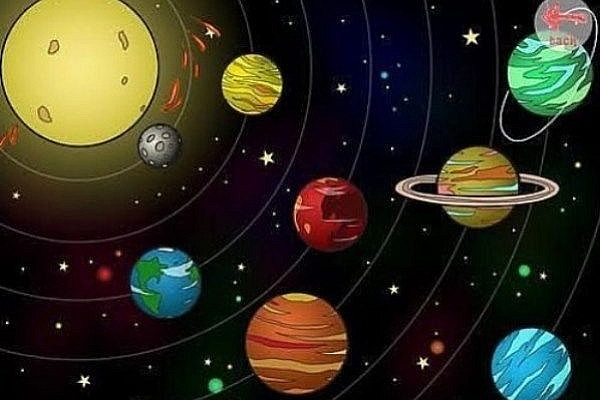 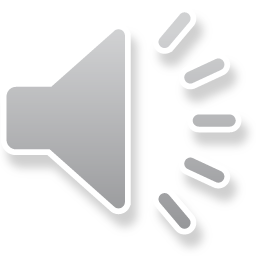 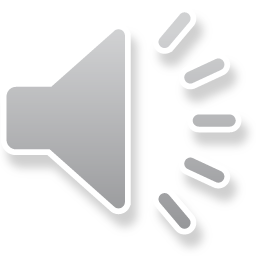 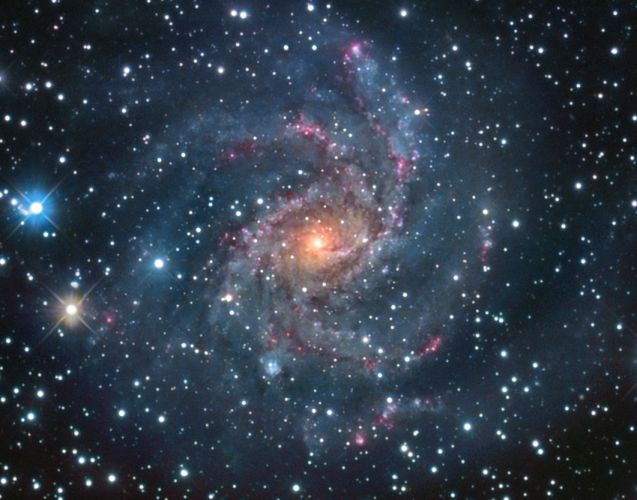 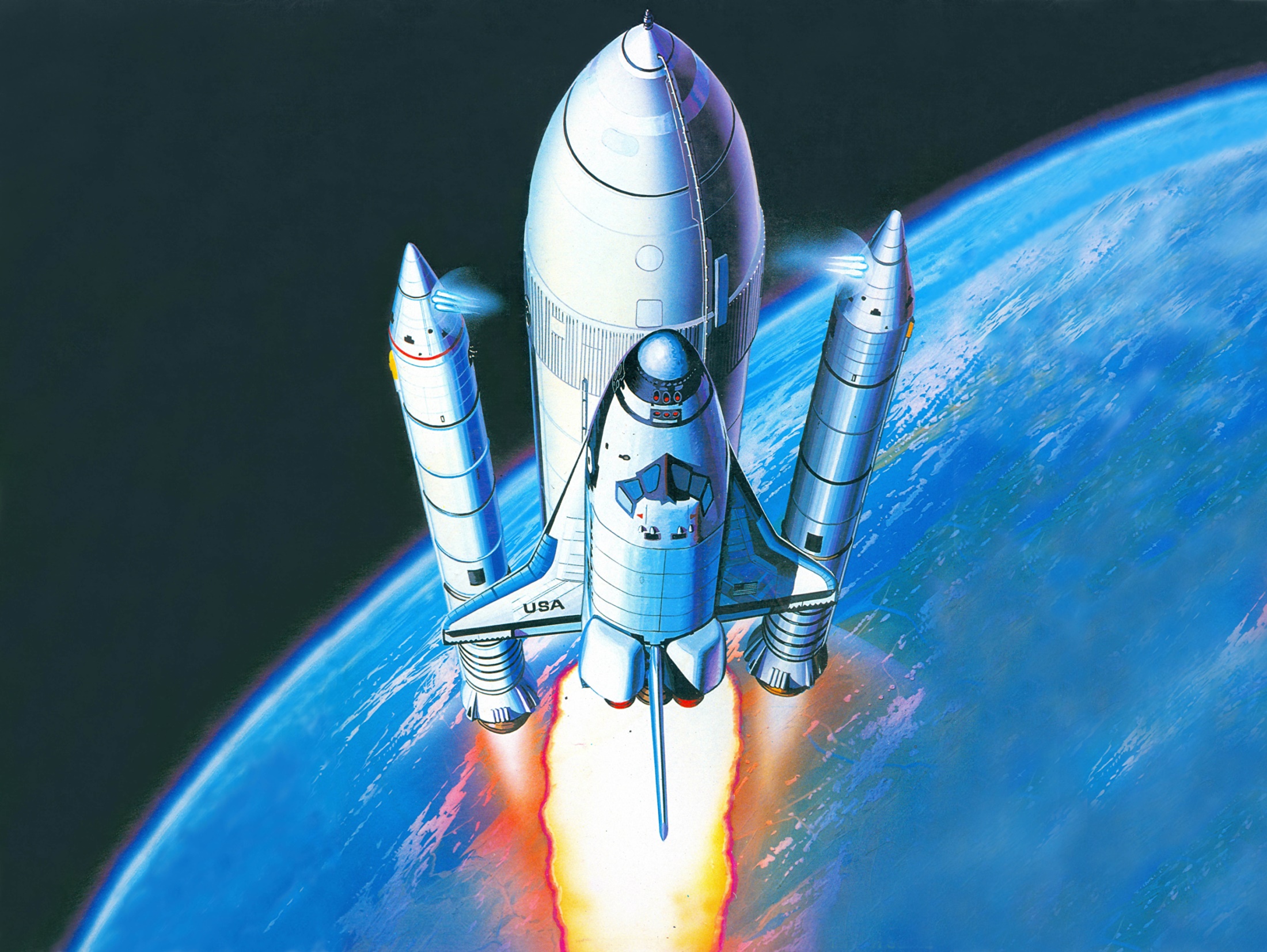 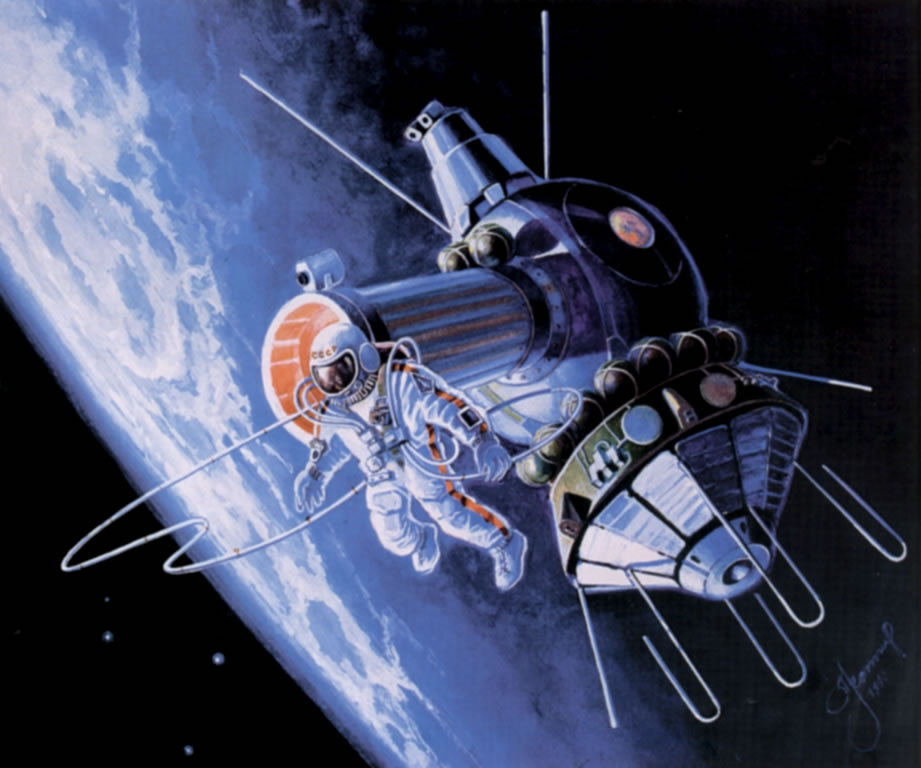 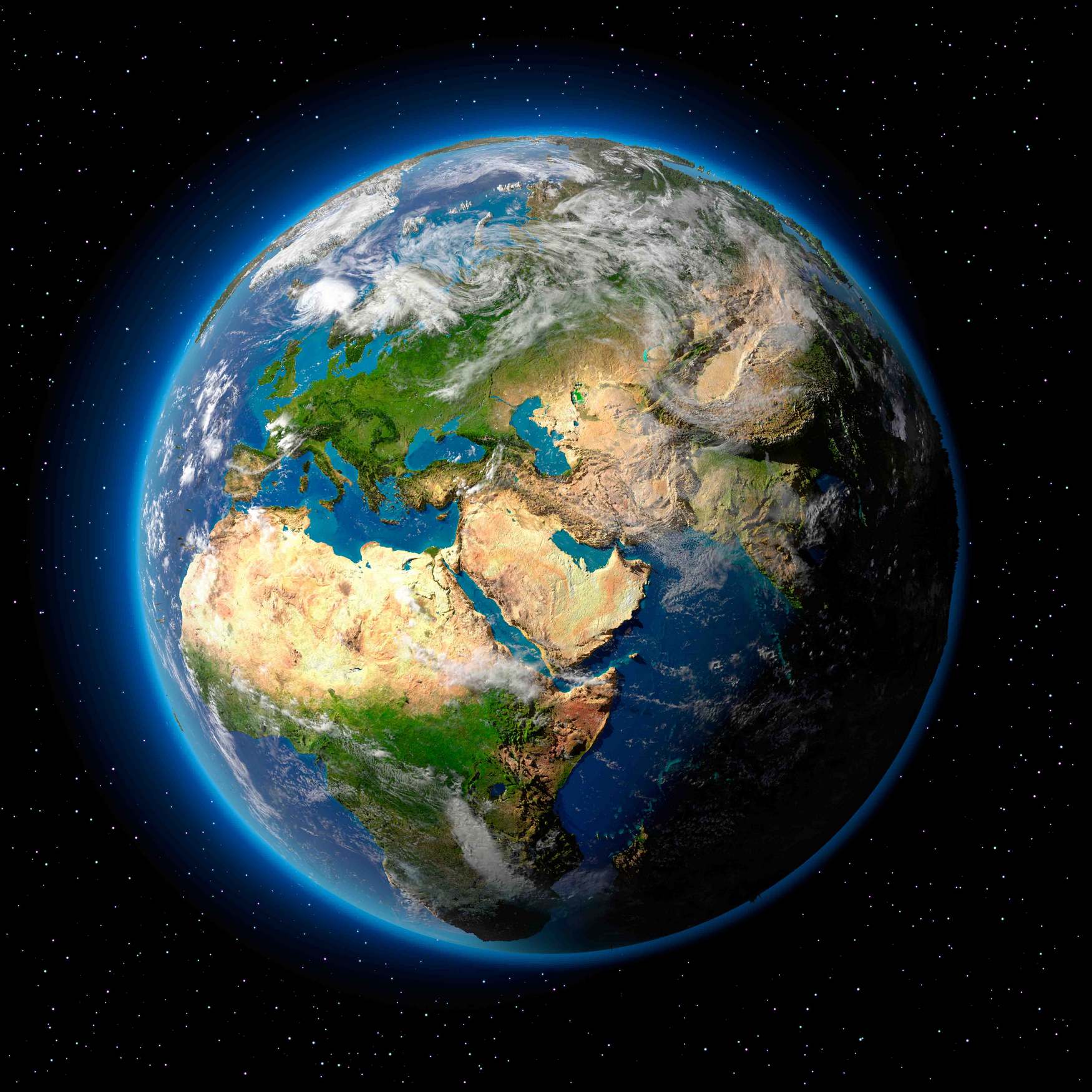 Планета голубая,Любимая, родная,Она твоя, она моя,И называется …
(Земля)
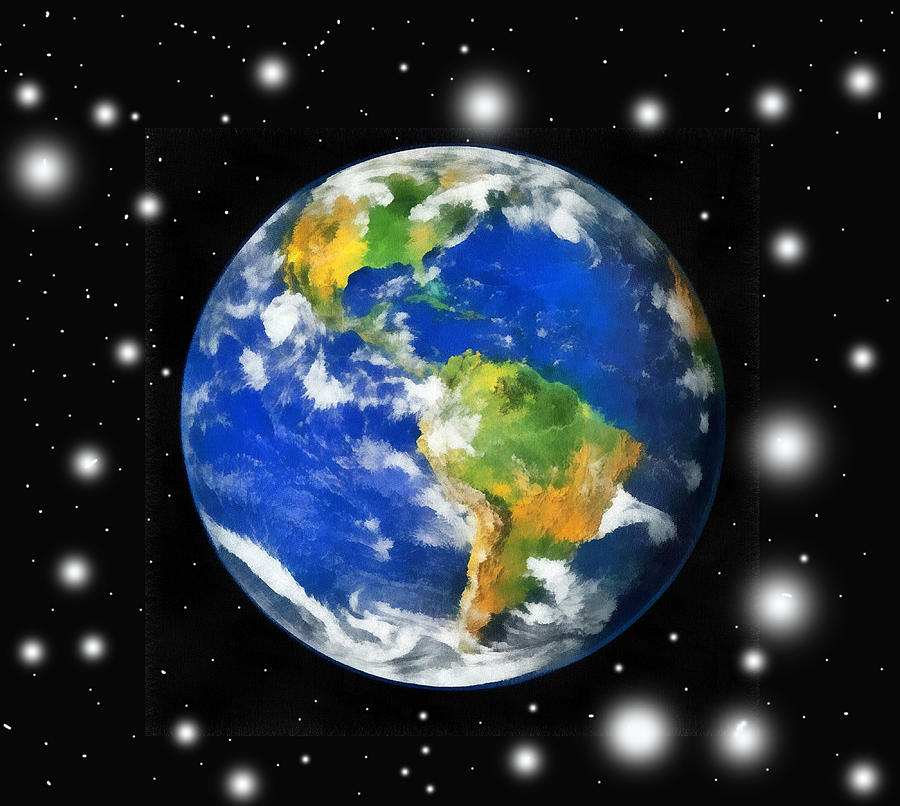 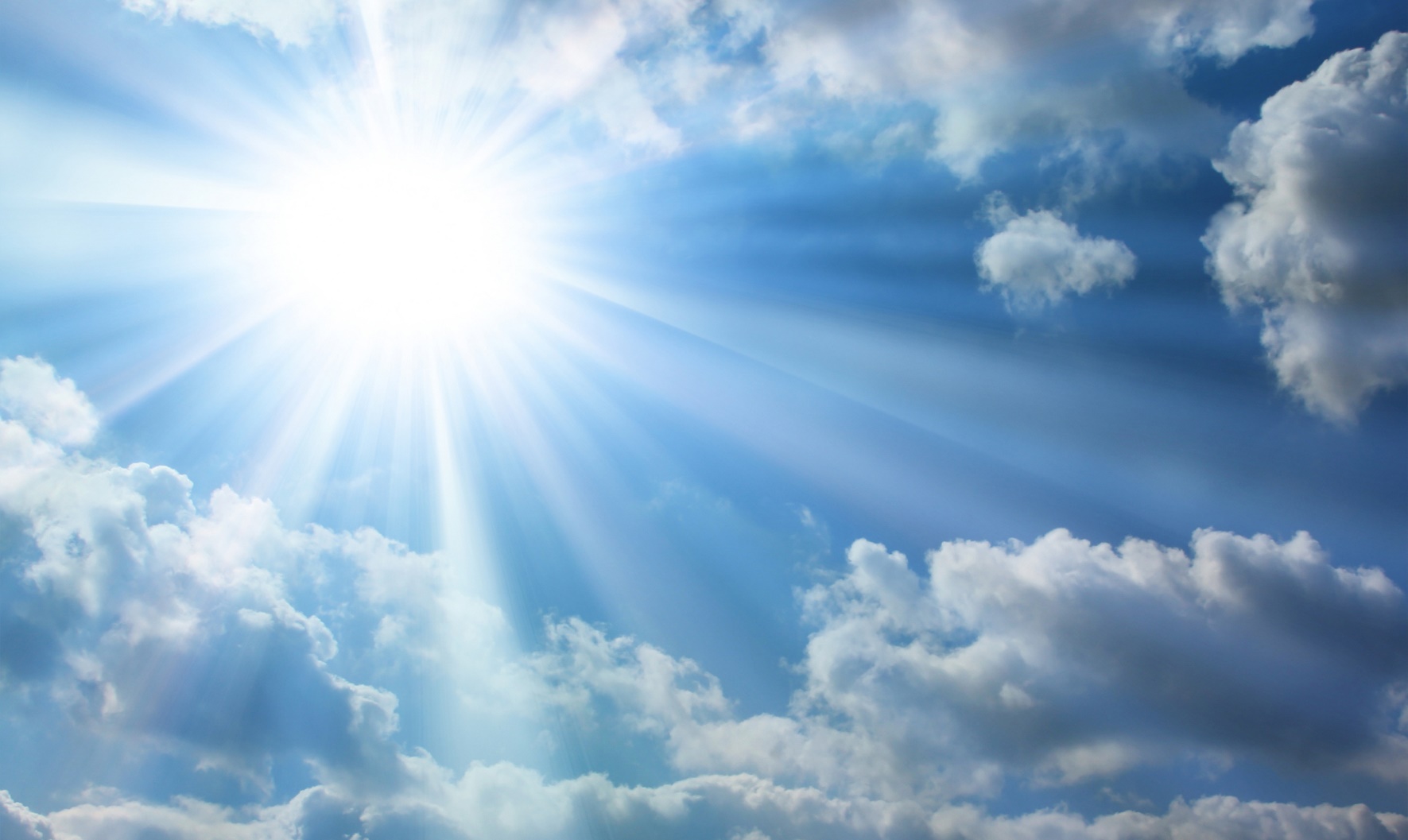 Ты весь мир обогреваешь
И усталости не знаешь,
Улыбаешься в оконце,
А зовут тебя все.

(Солнце)
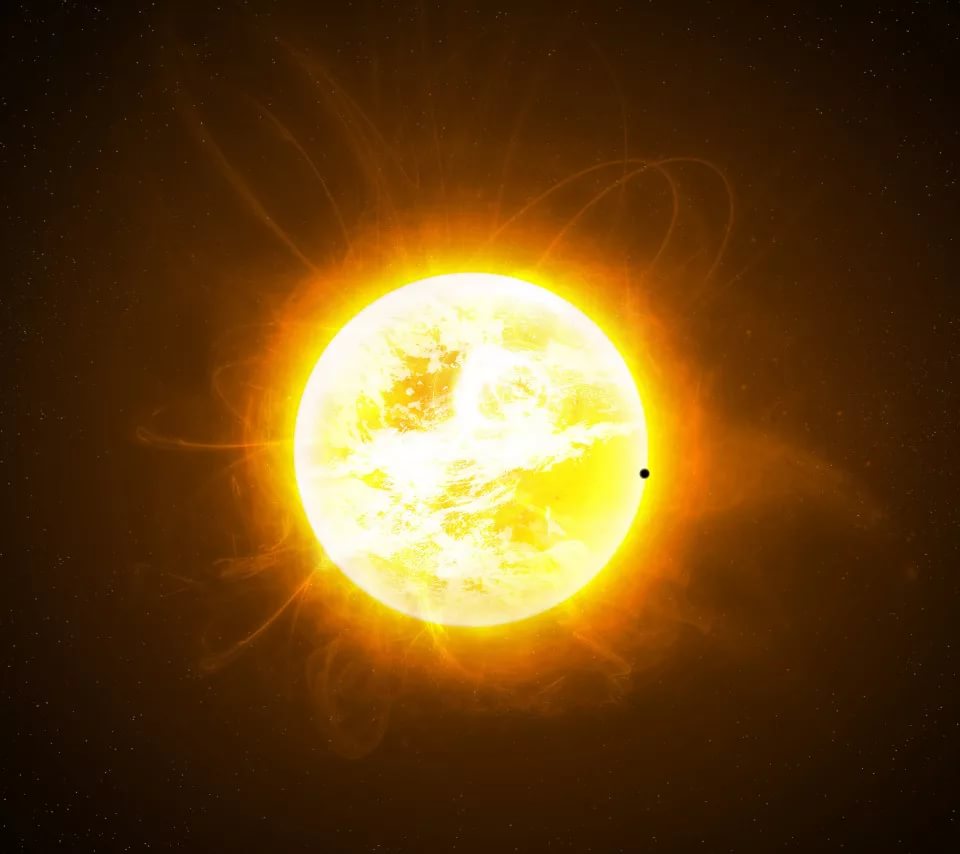 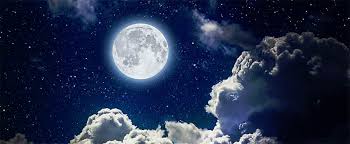 Знают взрослые и дети,
Что не солнце ночью светит.
Круглолица и бледна,
Среди звёзд всегда одна.

                       (Луна)
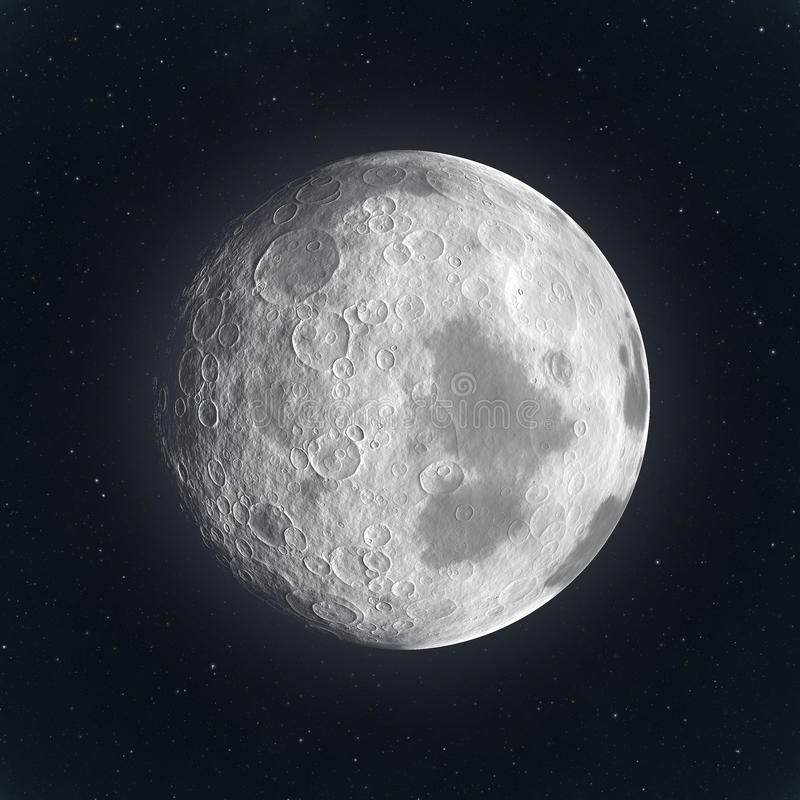 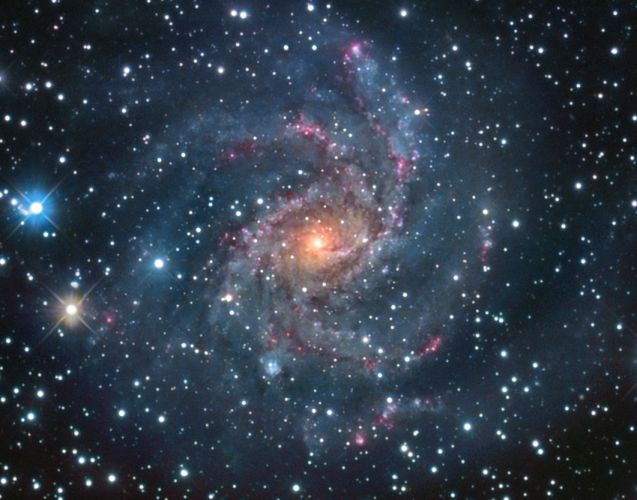 Первыми в космос полетели собаки Белка и Стрелка. Их отправили на разведку, а когда они вернулись, в космос полетел первый человек. 
Его звали Юрий Алексеевич Гагарин.  Космонавт одет в специальный костюм и специальный шлем, который называется скафандр. Костюм защищает космонавта.
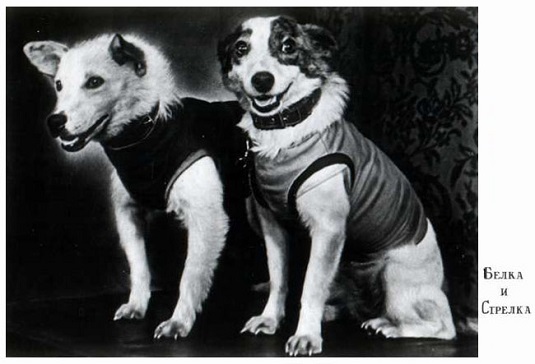 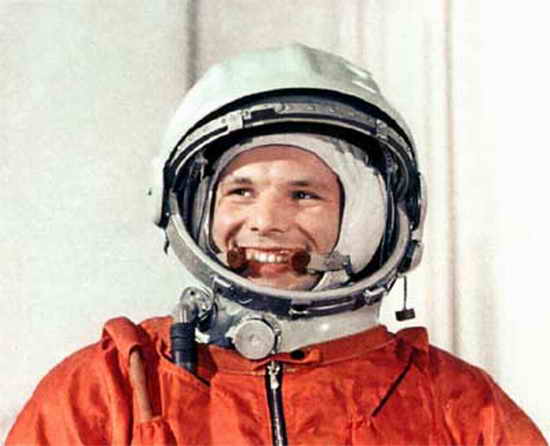 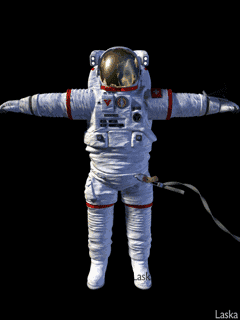 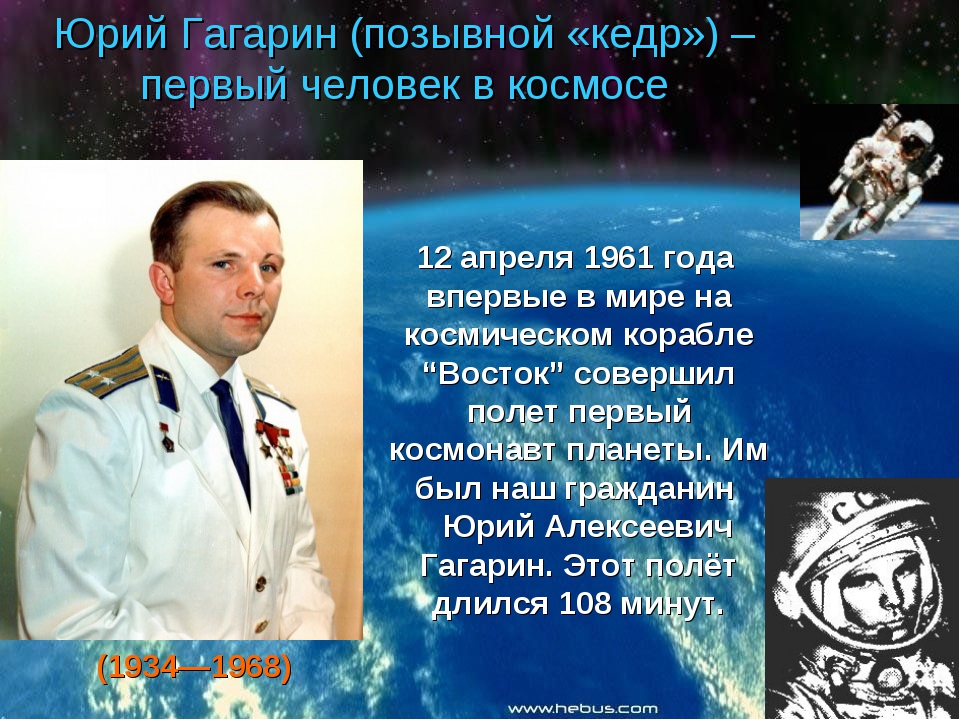 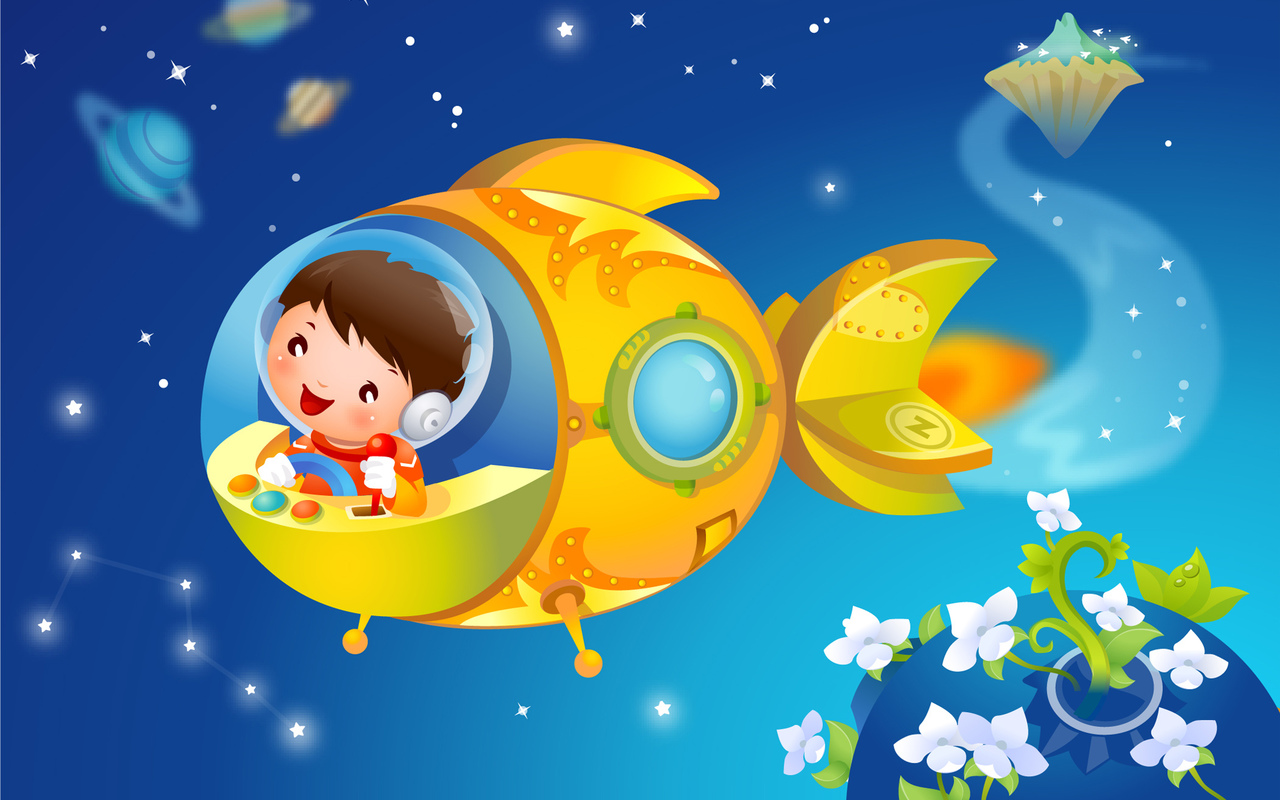 Пальчиковая  гимнастика
«Космонавт» .
В тёмном небе звёзды светят,
(Пальцы сжимают и разжимают)
Космонавт летит в ракете.
(Ладони сомкнуты над головой)
День летит и ночь летит
И на землю вниз глядит.
Видит сверху он поля,
(Соединяют пальцы)
Горы, реки и моря.
(Руки разводят в стороны)
Видит он весь шар земной,
Шар земной – наш дом родной.
(Ладони над головой «крышей»).